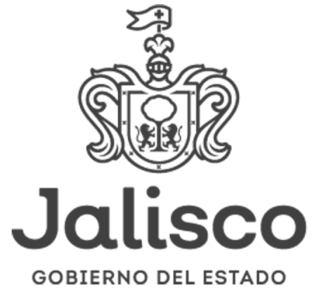 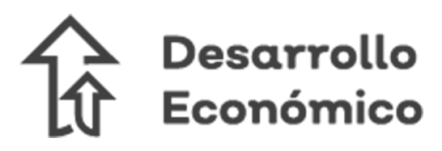 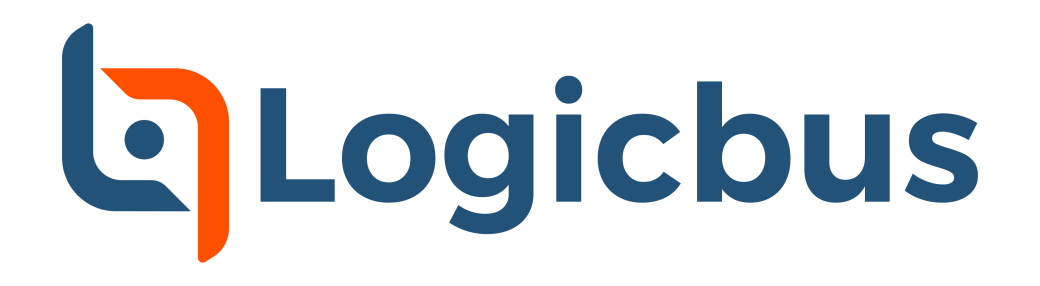 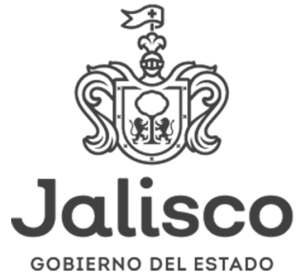 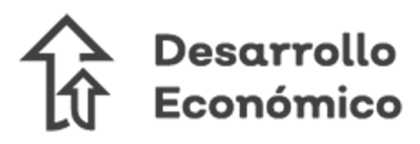 JALISCO COMPETITIVO
Programa que tiene como objetivo incentivar el incremento de la productividad y competitividad de las empresas en Jalisco, a través del apoyo económico o en especie a proyectos que propicien el fortalecimiento de capacidades empresariales, la integración de cadenas productivas y de proveeduría, el comercio local e internacional de los productos elaborados por empresas jaliscienses y el desarrollo regional del Estado.
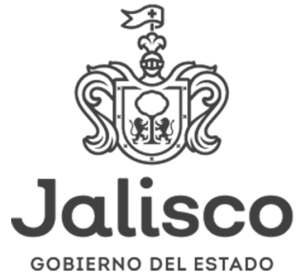 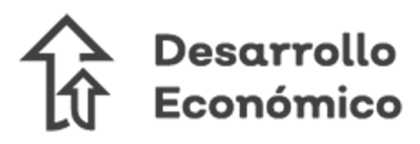 Apoyo 1
Fortalecimiento de cadenas productivas y su proveeduría

Destino del recurso: Apoyo para la compra de maquinaria nueva para manufactura productiva. 

Porcentaje de apoyo: 50% con un tope de hasta $ 300,000.00 pesos

Vigencia: Del 09 de Abril al 03 de Junio del 2019
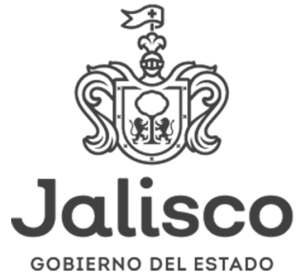 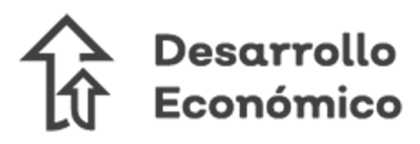 Apoyo 2
Enfocado al sector automotriz

Destino del recurso: Apoyo para la compra de maquinaria y equipo para la mejora de procesos de producción

Porcentaje de apoyo: 50% con un tope de hasta $ 1’000,000.00 pesos

Vigencia: Del 24 de Abril al 12 de Junio del 2019
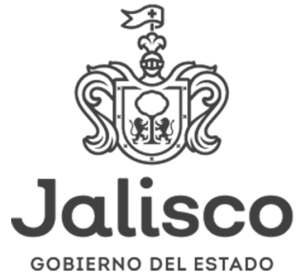 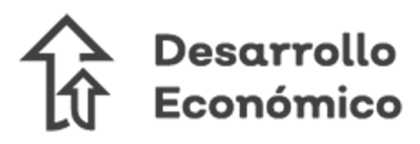 INGRESO DE PROYECTOS

Dirigido a las Micro, Pequeñas y Medianas empresas, que sean personas físicas y morales que estén constituidas en cualquier forma legal domiciliadas en el Estado de Jalisco.
Contar con RFC y un correo electrónico. 
Presentar distintos documentos legales escaneados legibles y vigentes para la validación jurídica. (licencia municipal obligatoria)
Presentar la solicitud de apoyo y documentos requeridos para el proyecto.
ROBOTS COLABORATIVOS
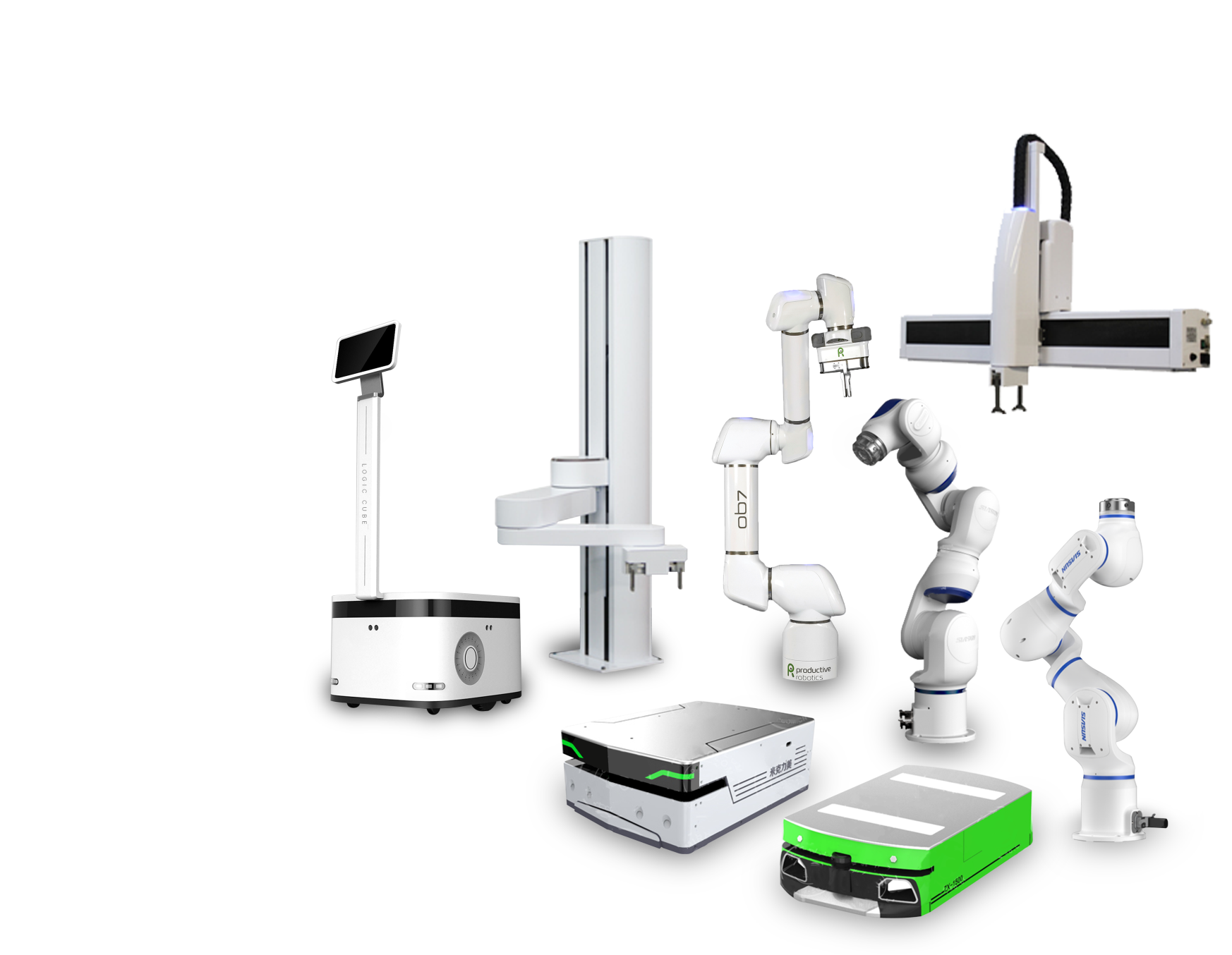 ¿Qué aportan?
Precisión en el trabajo que realizan
Resistencia sin límites
Gran capacidad de fuerza
Características
Son flexibles
Su instalación no requiere gran complicación
Son muy ligeros
Aplicaciones
Control de calidad
Atornillado, pulido, prueba, carga y descarga
Pick & Place
Análisis en laboratorios
Montaje de precisión
Envasado de productos
Ensamblaje
Y otras operaciones industrialels
SCR5 - SIASUN
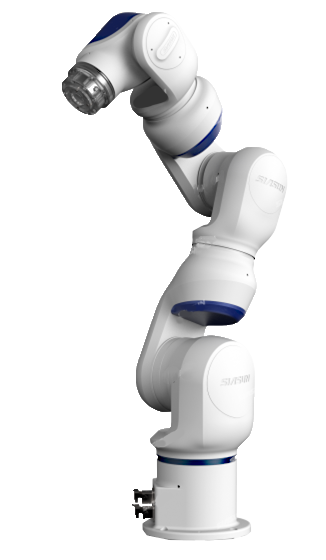 ESPECIFICACIONES
▸Robot colaborativo flexible.
▸ Carga útil: 5Kg.
▸ Peso del Cobot: 33.8Kg.
▸ Rango de movimiento: 800mm. 
▸ Alimentación: 230VAC 50~60Hz




PRECIO
$560.880.00 MXN
Participa en la convocatoria para
obtener un apoyo del 50%
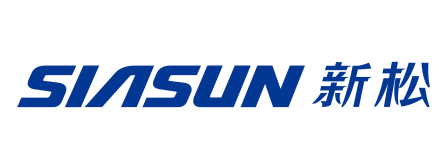 SCR3 - SIASUN
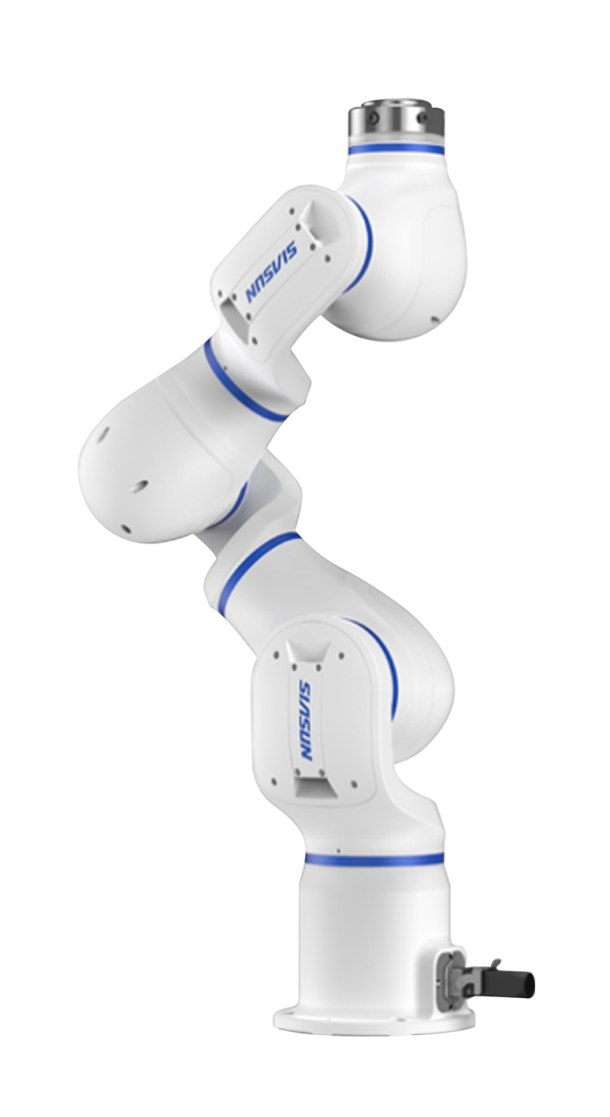 ESPECIFICACIONES
▸Robot colaborativo flexible.
▸ Carga útil: 3Kg.
▸ Peso del Cobot: 18.6Kg.
▸ Rango de movimiento: 600mm.
▸ Alimentación: 230VAC 50~60Hz




PRECIO
$467,400.00 MXN
Participa en la convocatoria para
obtener un apoyo del 50%
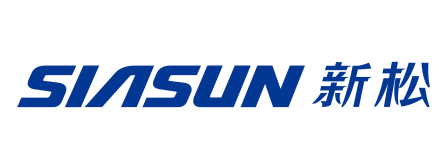 GCR14-1400 - SIASUN
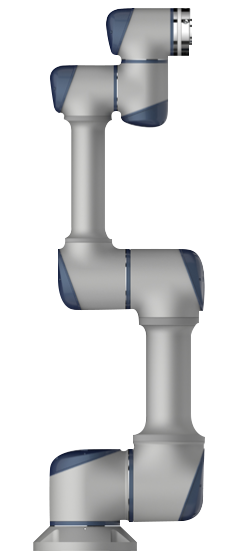 ESPECIFICACIONES
▸ Carga útil: 14Kg.
▸ Peso del Cobot: 50Kg.
▸ Rango de movimiento: 1400mm.
▸ Grados de libertad: 6.
▸ Velocidad lineal máxima de la
herramienta (TCP): 1m/s
▸ Alimentación: 230VAC 50~60Hz.


PRECIO
$934,800.00 MXN
Participa en la convocatoria para
obtener un apoyo del 50%
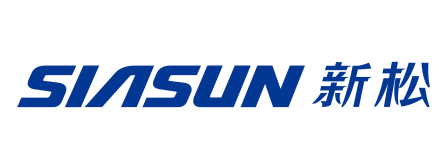 GCR20-1100 - SIASUN
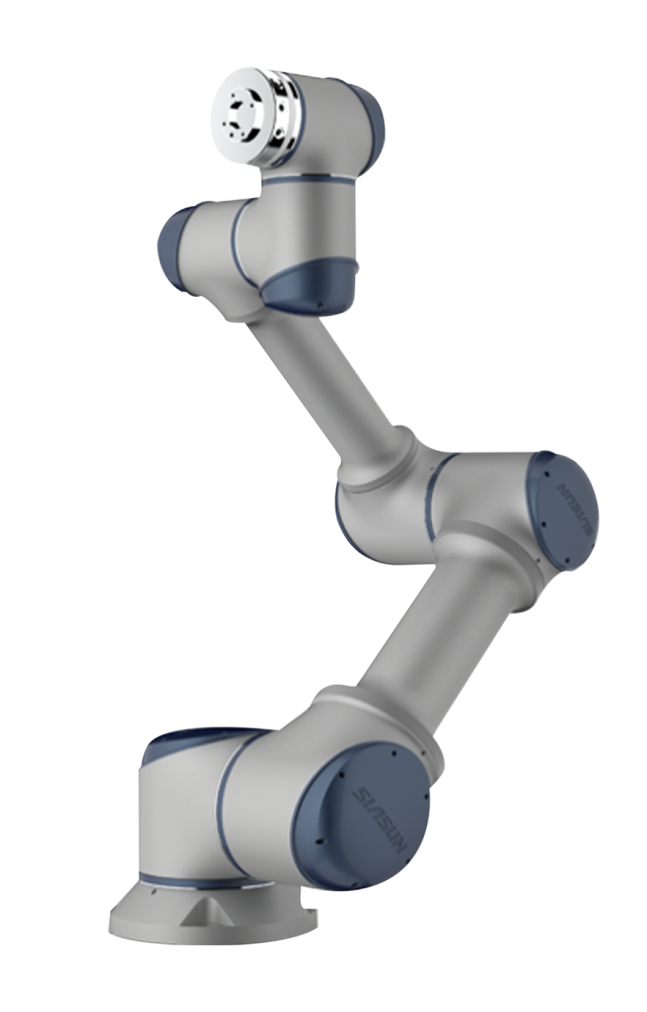 ESPECIFICACIONES
▸ Carga útil: 20Kg.
▸ Peso del Cobot: 50Kg.
▸ Rango de movimiento: 1100mm.
▸ Grados de libertad: 6.
▸ Velocidad lineal máxima de la
herramienta (TCP): 1m/s
▸ Alimentación: 230VAC 50~60Hz.


PRECIO
$934,800.00 MXN
Participa en la convocatoria para
obtener un apoyo del 50%
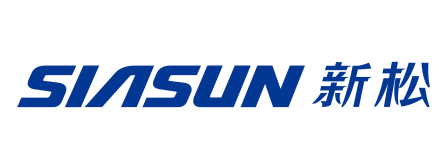 PP0S-MA-00140-L - Precise Automation
ESPECIFICACIONES
▸ PP100 XYZ Robot Cartesiano
(1085 mm X, 350 mm Y, 229 mm Z),
con Theta & Servo Gripper, 2kg






PRECIO
$642,960.00 MXN
Participa en la convocatoria para
obtener un apoyo del 50%
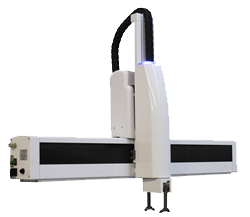 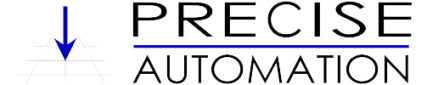 PF30-MA-0040X-12 - Precise Automation
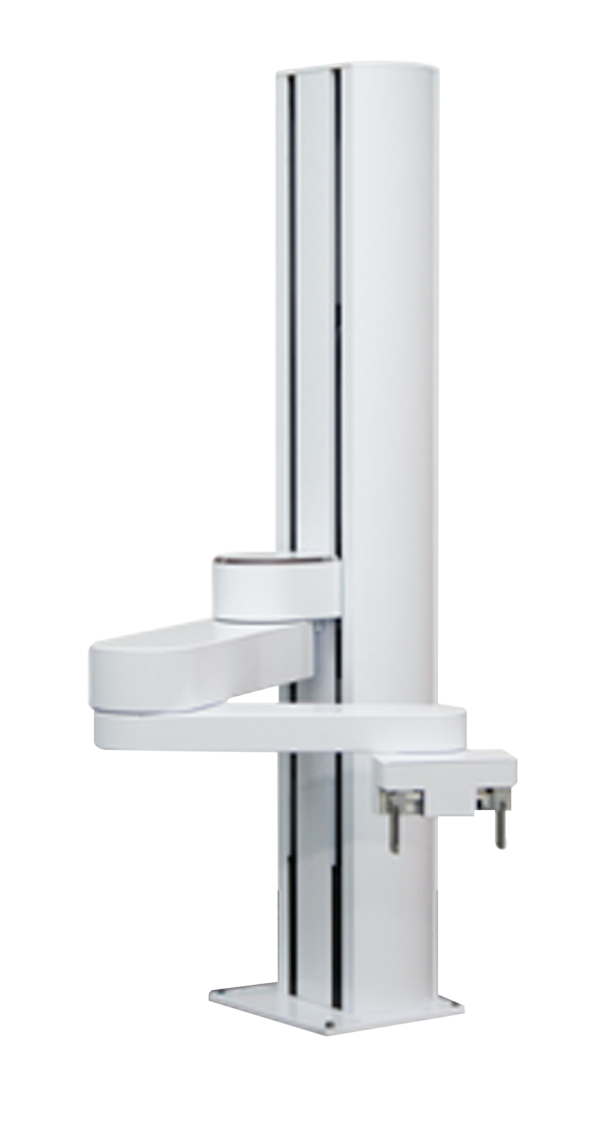 ESPECIFICACIONES
▸ Robot Colaborativo Industrial SCARA de 4 ejes
▸ Modelo PreciseFlex 3400 HD
▸ 3.0kg, IP20, 
▸ Movimiento en eje Z: 1,160 mm
▸ Alcance de 588 mm
▸ Montaje Adaptor Brida ISO, sin gripper.




PRECIO
$580,234.73 MXN
Participa en la convocatoria para
obtener un apoyo del 50%
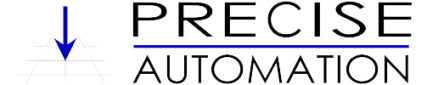 PF30-MA-0040X-7 - Precise Automation
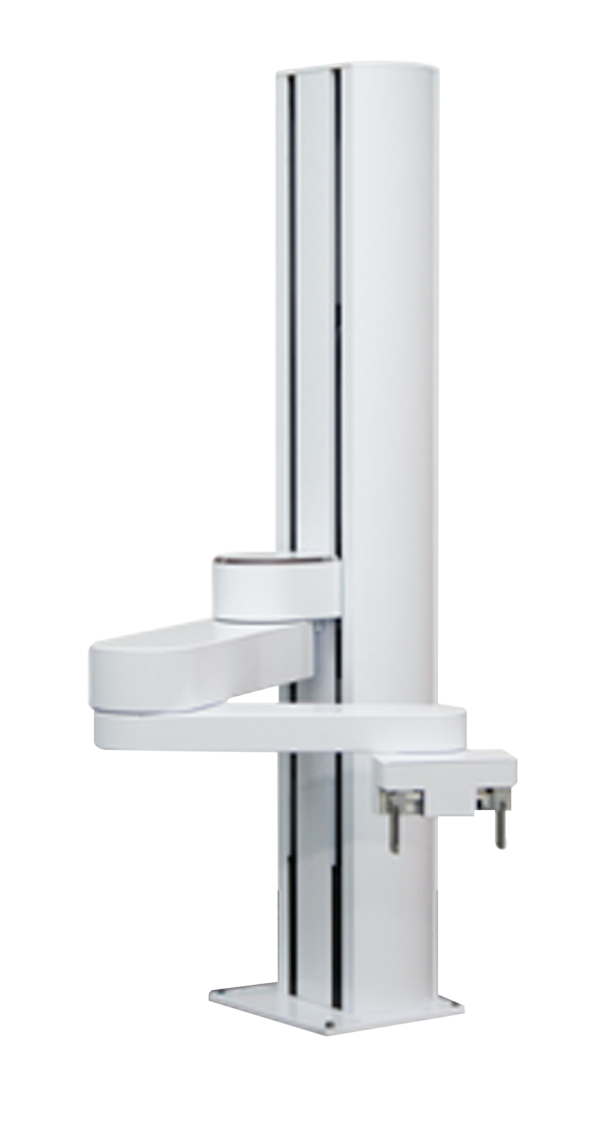 ESPECIFICACIONES
▸ Robot Colaborativo Industrial SCARA de 4 ejes
▸ Modelo PreciseFlex 3400 HD
▸ 3.0kg, IP20 (estándar), 
▸ Movimiento en eje Z: 700 mm
▸ Alcance de 588 mm
▸ Montaje Adaptor Brida ISO, sin gripper.



PRECIO
$539,701.27 MXN
Participa en la convocatoria para
obtener un apoyo del 50%
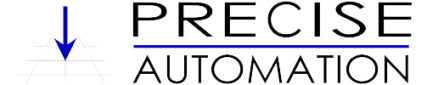 OB7-5KG - Productive Robotics
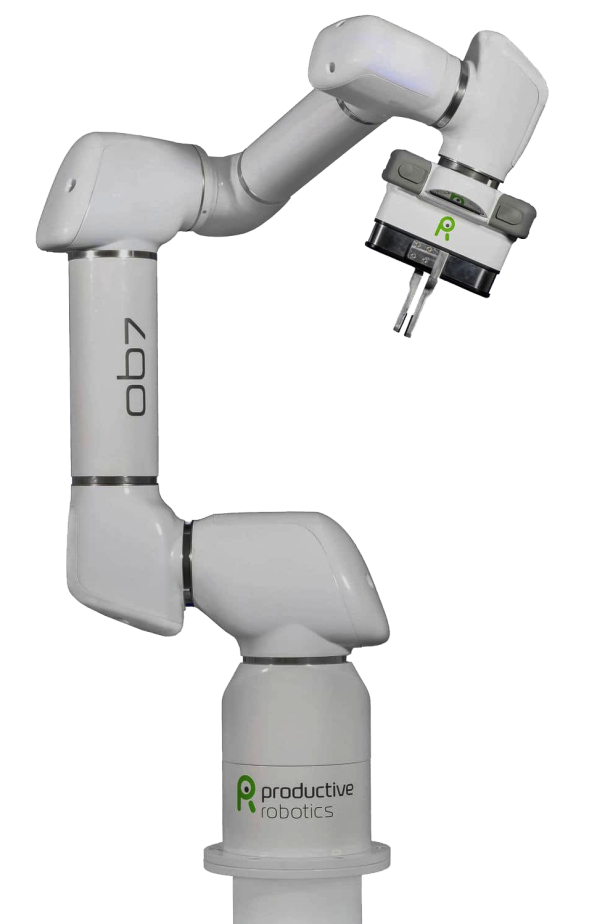 ESPECIFICACIONES
▸ Carga útil de 5 Kg
▸ Incluye: brazo robótico de eje OB7 
con controles en el brazo
▸ Sistema de respaldo de computadora 
OB7 patentado
▸ Garantía de hardware de 1 año
▸ Actualizaciones de software de 1 año
▸ Videos de capacitación en línea.

PRECIO
$403,306.73 MXN
Participa en la convocatoria para
obtener un apoyo del 50%
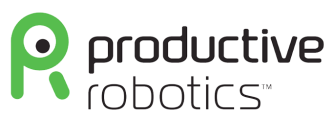 Logic Cube - Logicbus
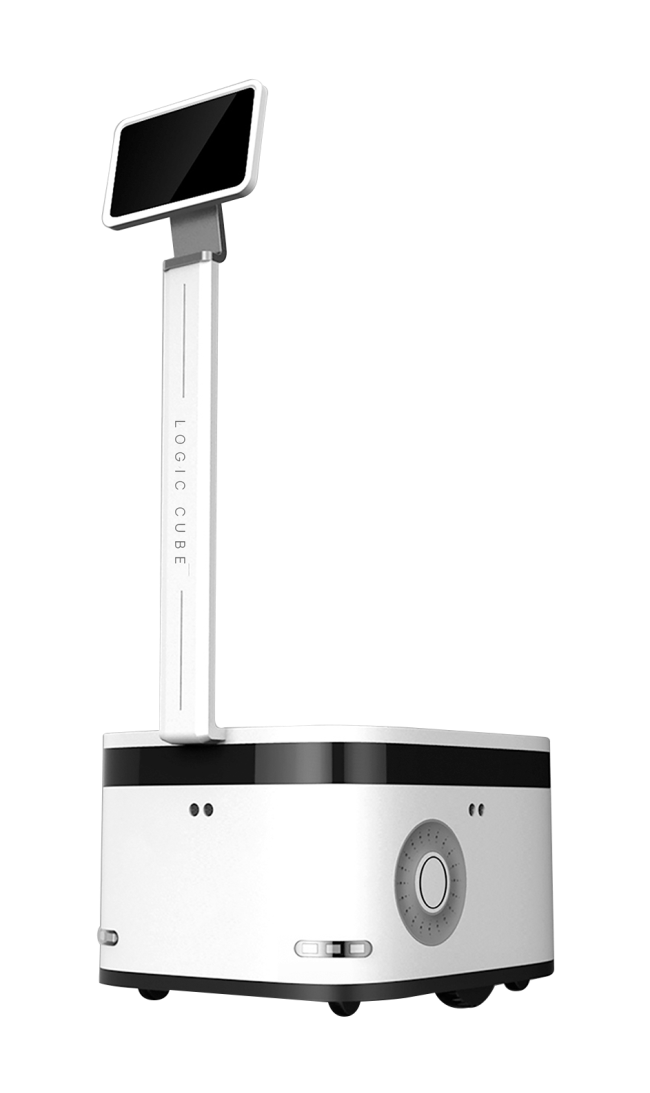 ESPECIFICACIONES
▸ Robot vehículo autónomo
▸ Con barra y tablet
▸ Dimensiones 450 x 600 x 1160 mm
▸ Carga máxima 30 kg. 
▸ Ideal para  localización y modelado simultáneos 
(SLAM navigation) o planificación
de rutas inteligentes


PRECIO
$273,600.00 MXN
Participa en la convocatoria para
obtener un apoyo del 50%
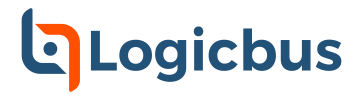 PF0X-MA-00000-20 - Precise Automation
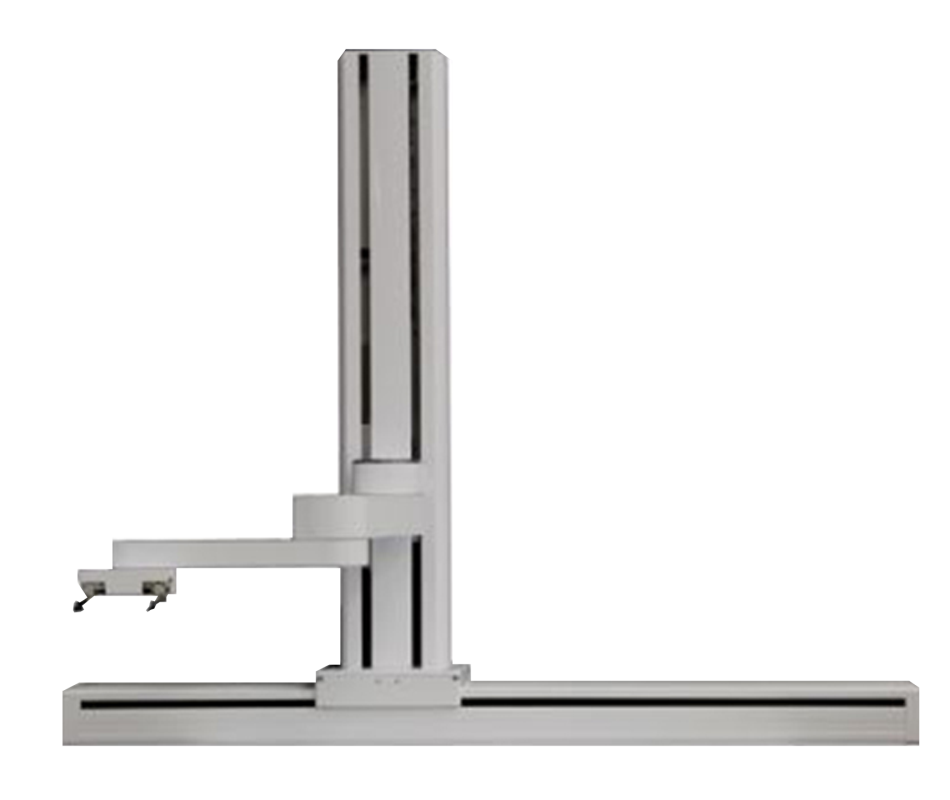 ESPECIFICACIONES
▸ Riel de eje lineal colaborativo
para PF3400 (2 Metros)
▸ Este producto se usa en conjunto
con el PF30-MA-0040X-12 o 
PF30-MA-0040X-7. Se recomienda
comparar ambos para su correcto
funcionamiento. 




PRECIO
$258,805.27 MXN
Participa en la convocatoria para
obtener un apoyo del 50%
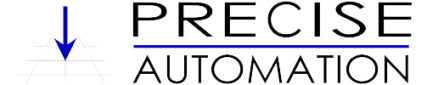 Logicbus
ESPECIFICACIONES
▸ Gran capacidad de carga
▸ Carga y descarga completamente automática. 
▸ Tecnología única de doble protección, de conducción libre y bidireccional
▸ Puede identificar automáticamente la ubicación del pasillo y el sitio
▸ Navegación autónoma y posicionamiento en movimiento









PRECIO DESDE
$817,000.00 MXN
Participa en la convocatoria para
obtener un apoyo del 50%
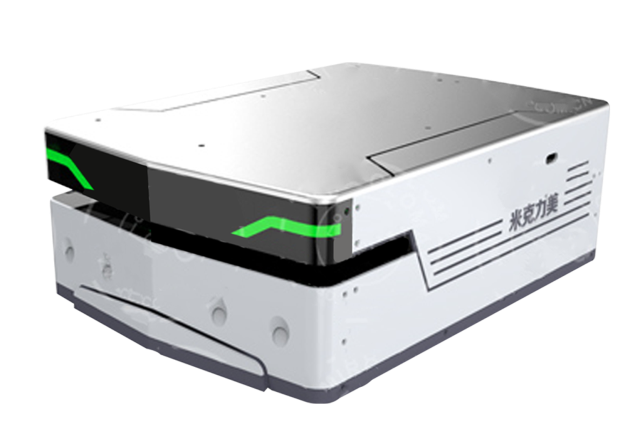 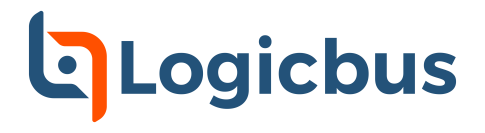 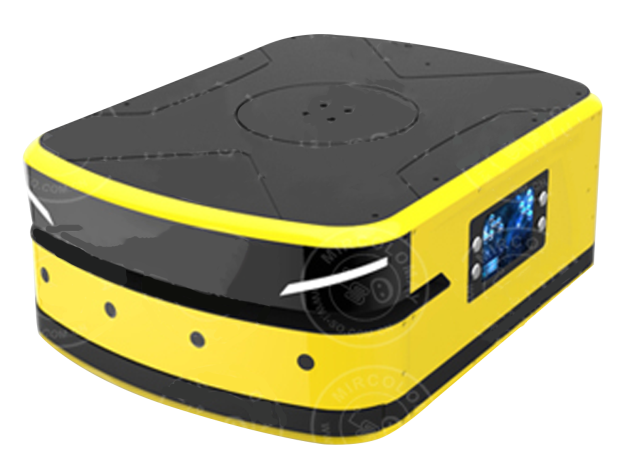 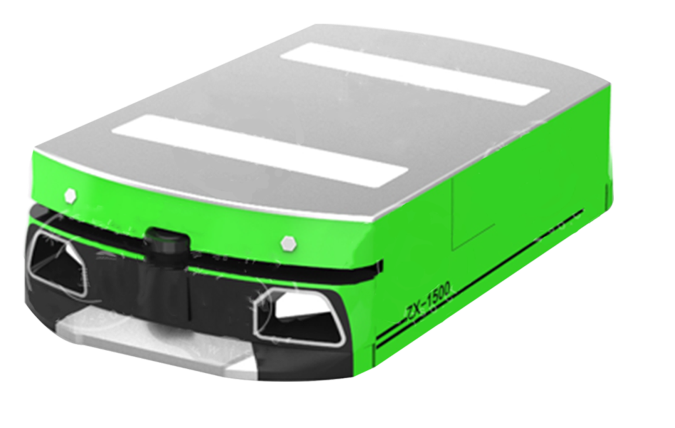 Aplica también para graficadores, generadores de señales, analizadores de espectros,  plataforma de cámara de última generación, display digital portátil, grippers, adquisidor de datos, monitor industrial, sensor para fibra óptica y mucho más. 

PREGUNTA A TU VENDEDOR PARA OPTENER MÁS INFORMACIÓN
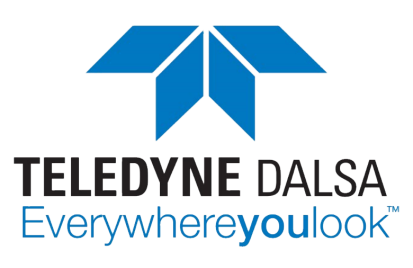 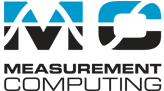 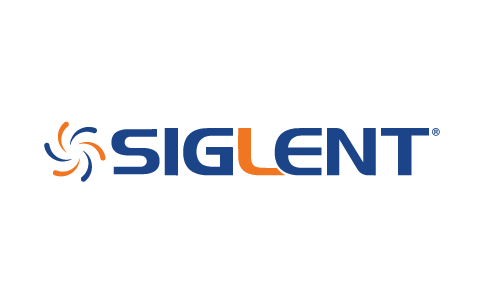 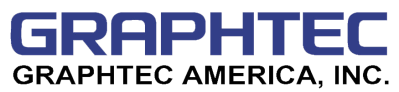 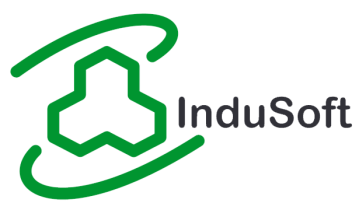 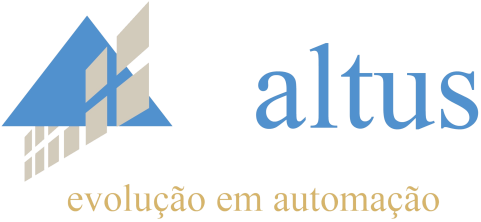 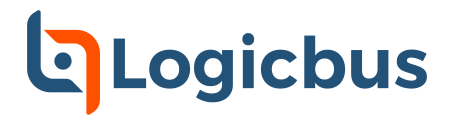 PARA MAYOR INFORMACIÓN

	Información:  infologicbus.com 	Ventas:   ventaslogicbus.com 	Soporte:   soportelogicbus.com 

	Tel: 33 3854 5975
	Whatsapp: 55 5431 6718
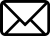 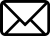 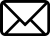 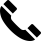 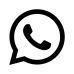